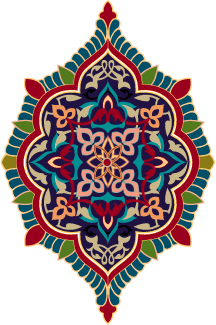 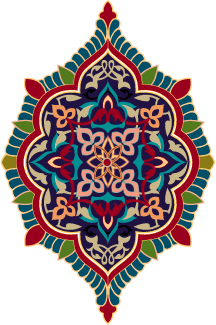 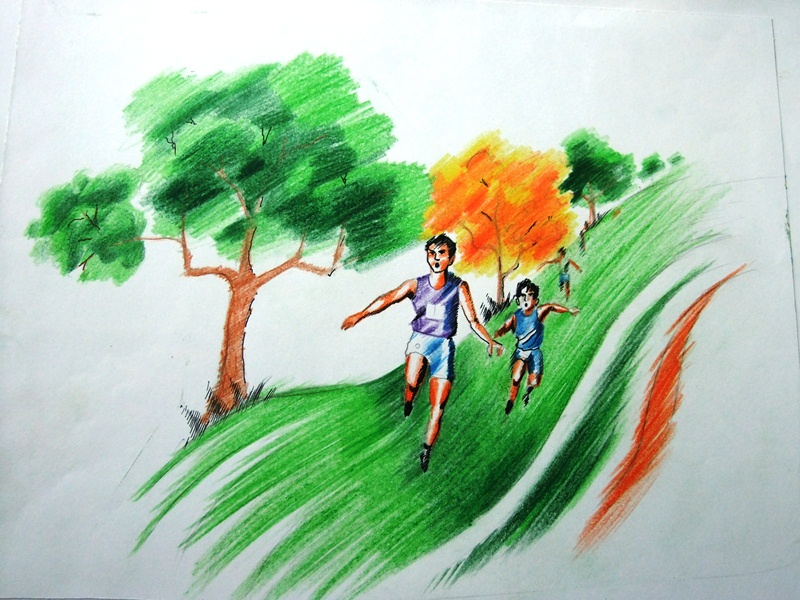 مسابقة الحسنات
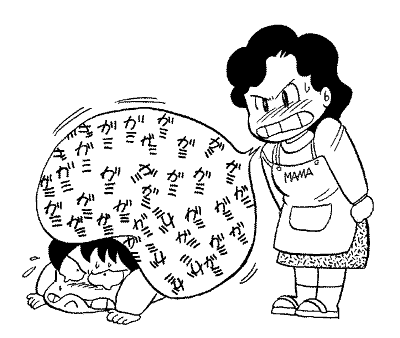 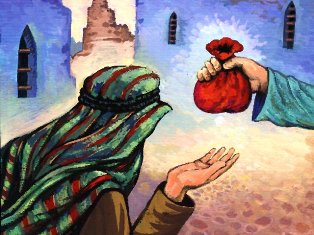 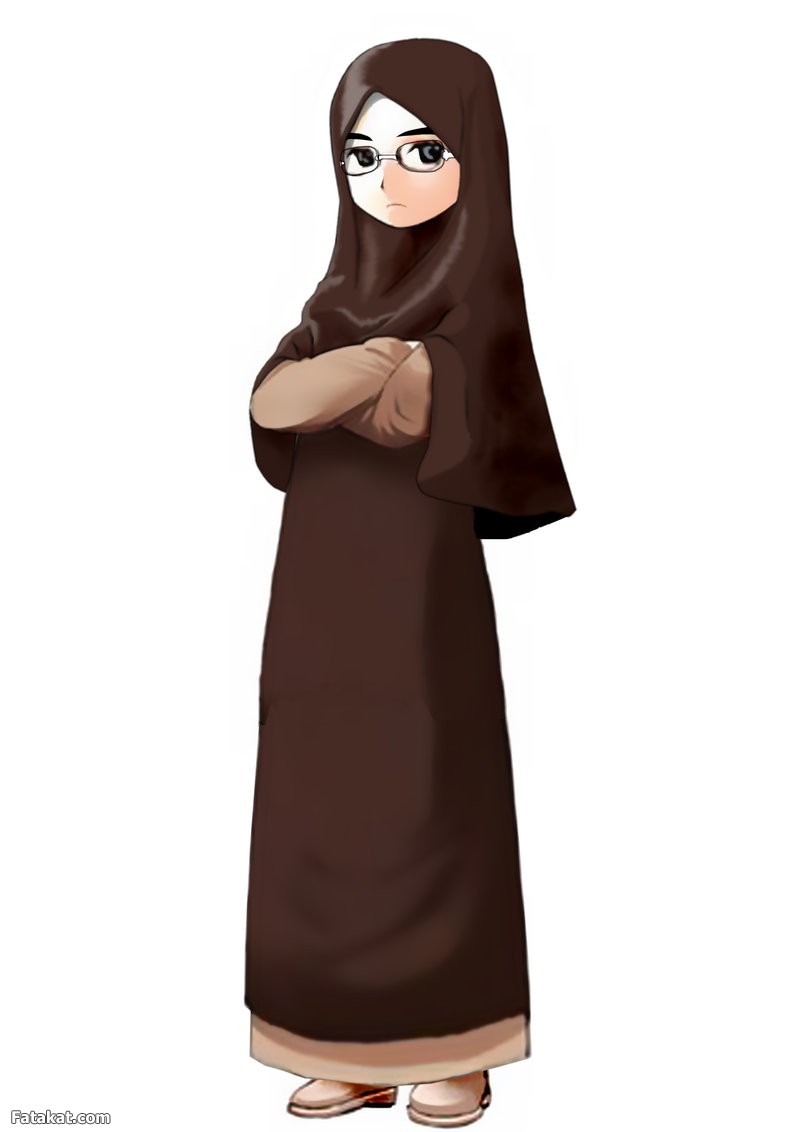 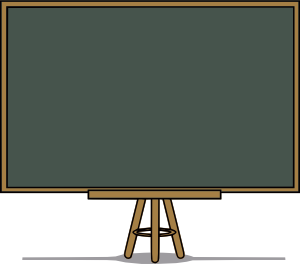 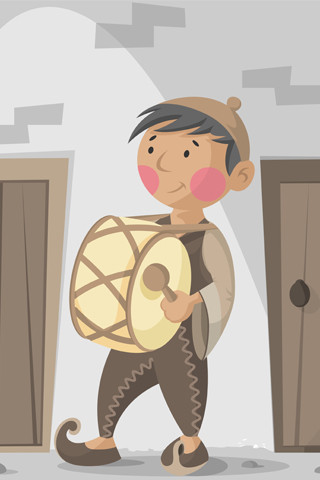 ادعي بأن المسلم الذي يؤدي فريضة الصوم ويلتزم بالآداب، فإنما هو في مسابقة ضخمة لاكتساب الحسنات، كيف يتحقق ذلك؟، تعرض بإجابتك لجميع ما تعلمنا من آداب.
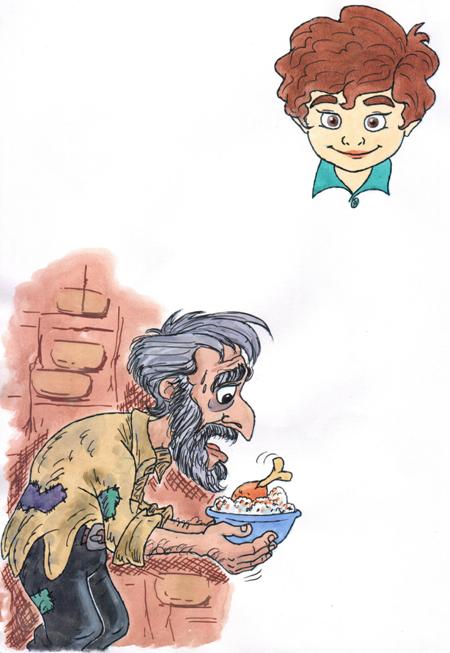 الإخاء
التسامح
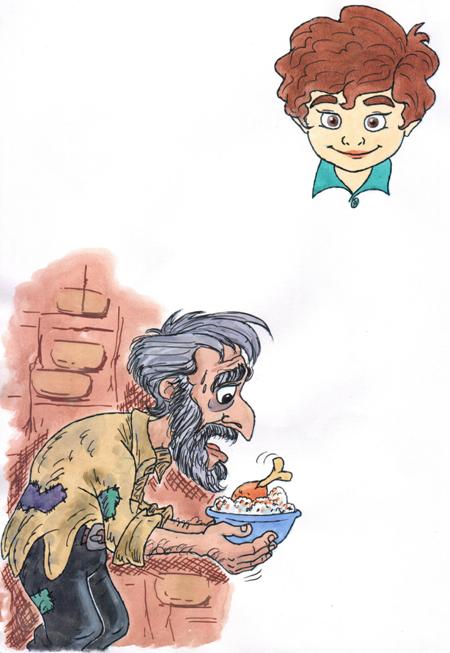 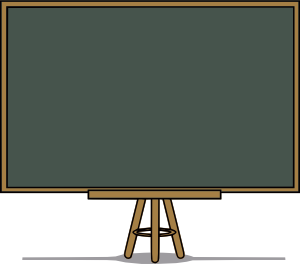 يمكننا أن نستشف الكثير من القيم الأخلاقية عند الالتزام بهذه الآداب، استحضر بعضها مع التمثيل والتفصيل.
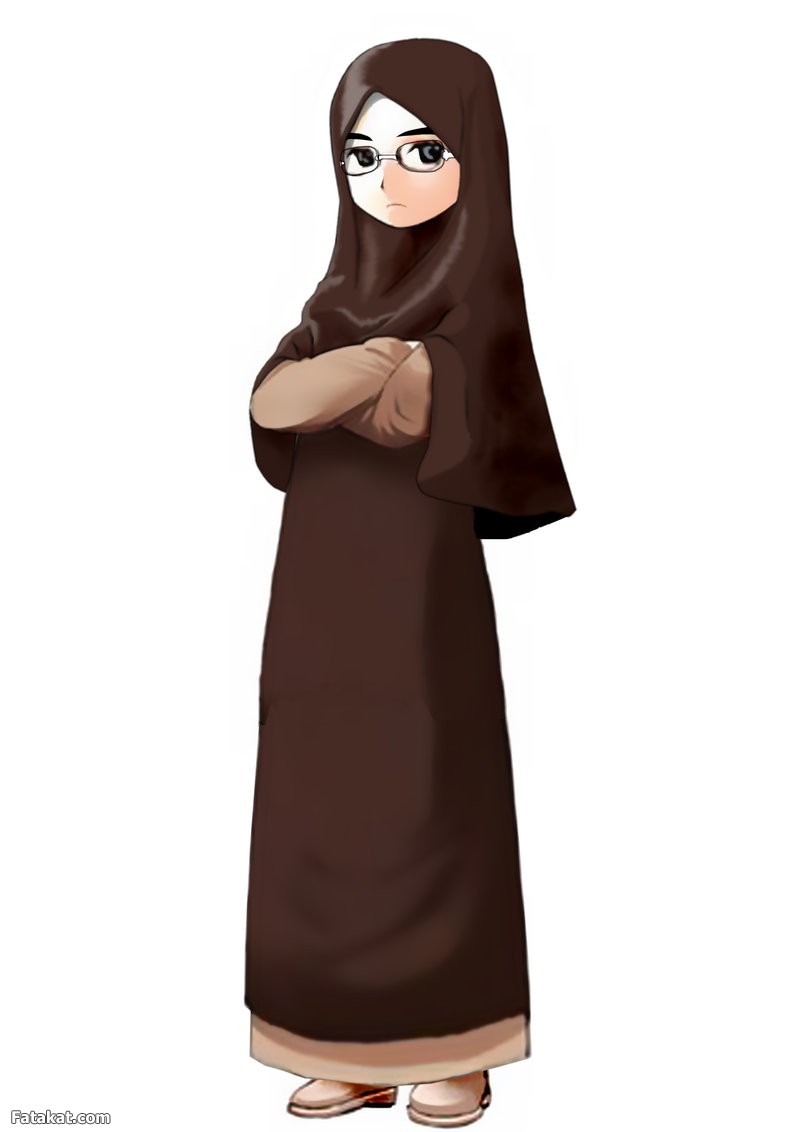 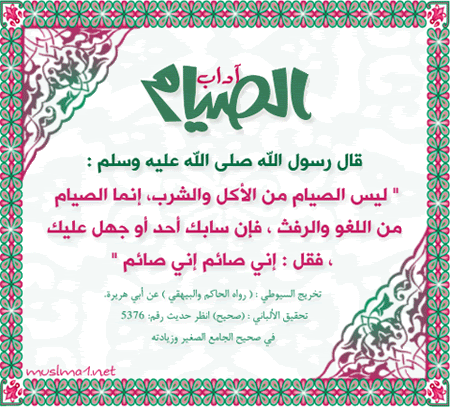 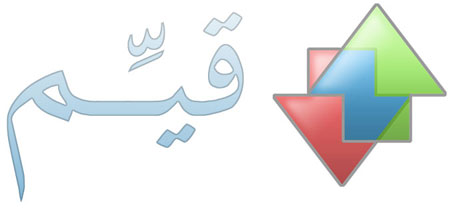